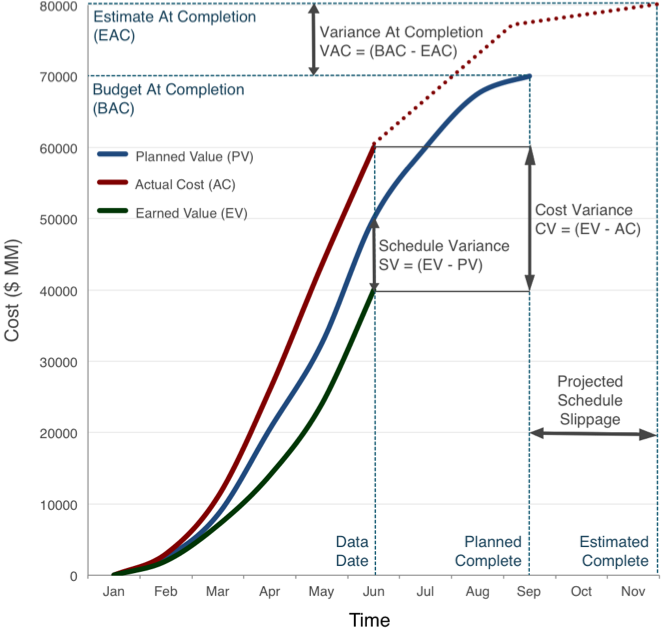 Earned Value
From CHAPTER 7 OF pmbok 6TH eDITION
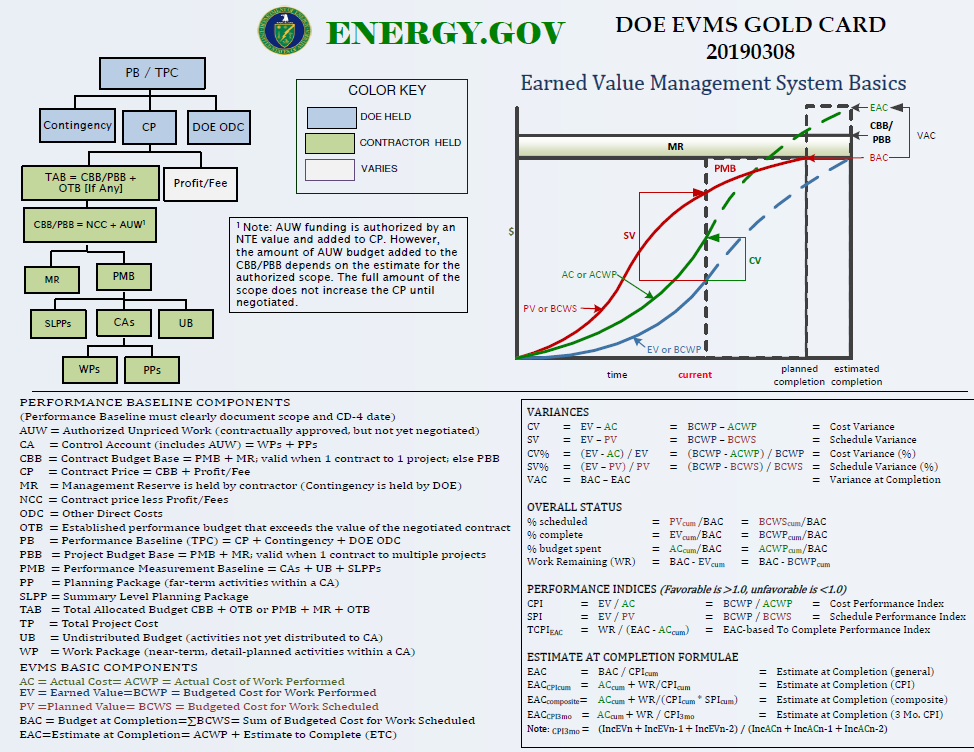 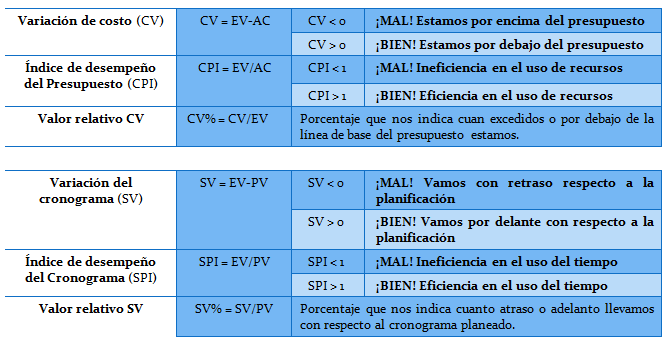 Section 7.4: Earned Value Management (EVM) Methodology that combines scope, schedule, and resource measurements to assess project performance and progress
Example:  A million dollar project is planned to be done in 16 months.  After 8 months, the data is:

AC = ACWP = $580,000	
EV = 	BCWP = $430,000
Section 7.4: Earned Value Management
Eight months into a sixteen month project, we have:
BAC = $1M
AC = $580,000	
EV = $430,000
 What do these three things mean?
 In general, is this project on track?
Calculate the PV (Planned Value)

PV (BCWS) 	= 8/16*$1M 
		= $500,000

 Halfway through the project, we should have completed half of the work.
Cost Variance (CV and CPI)
CV = 	EV – AC = 
	$430k - $580k =
	-$150k
 CV < $0 means we are over budget.
 We have spent $580k (AC) to complete $430k (EV) worth of work.  This is bad.
CPI =	EV/AC =
	$430k/$580k =
	0.74 =
	74%
 CPI < 1 means we are over budget.
 We are at 74% budget efficiency.  This is bad.
Schedule Variance (SV and SPI)
SV = 	EV – PV = 
	$430k - $500k =
	-$70k
 SV < $0 means we behind schedule.
 We have completed $430k worth of work when we expected to have $500k worth of work done.  This is bad.
SPI =	EV/PV =
	$430k/$500k =
	0.86 =
	86%
 SPI < 1 means we are behind schedule.
 We are at 86% schedule efficiency.  This is bad.
Estimate at Completion (EAC) and Estimate to Complete (ETC)
EAC = BAC/CPI = 
	$1M/0.74 =
	$1.35M
 Our original budget was $1M. Since we are being inefficient cost wise, our new estimate for the total cost is now $1.35M.
ETC =	EAC - AC=
	$1.35M - $580k =
	$770k

 At current rates, the remainder of the project will cost us $770k.
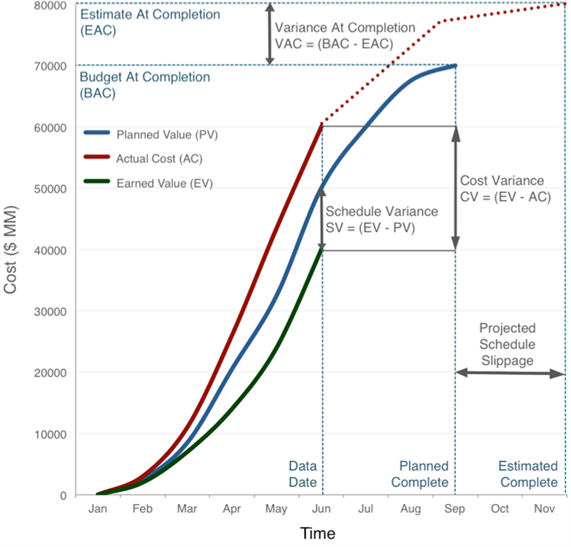